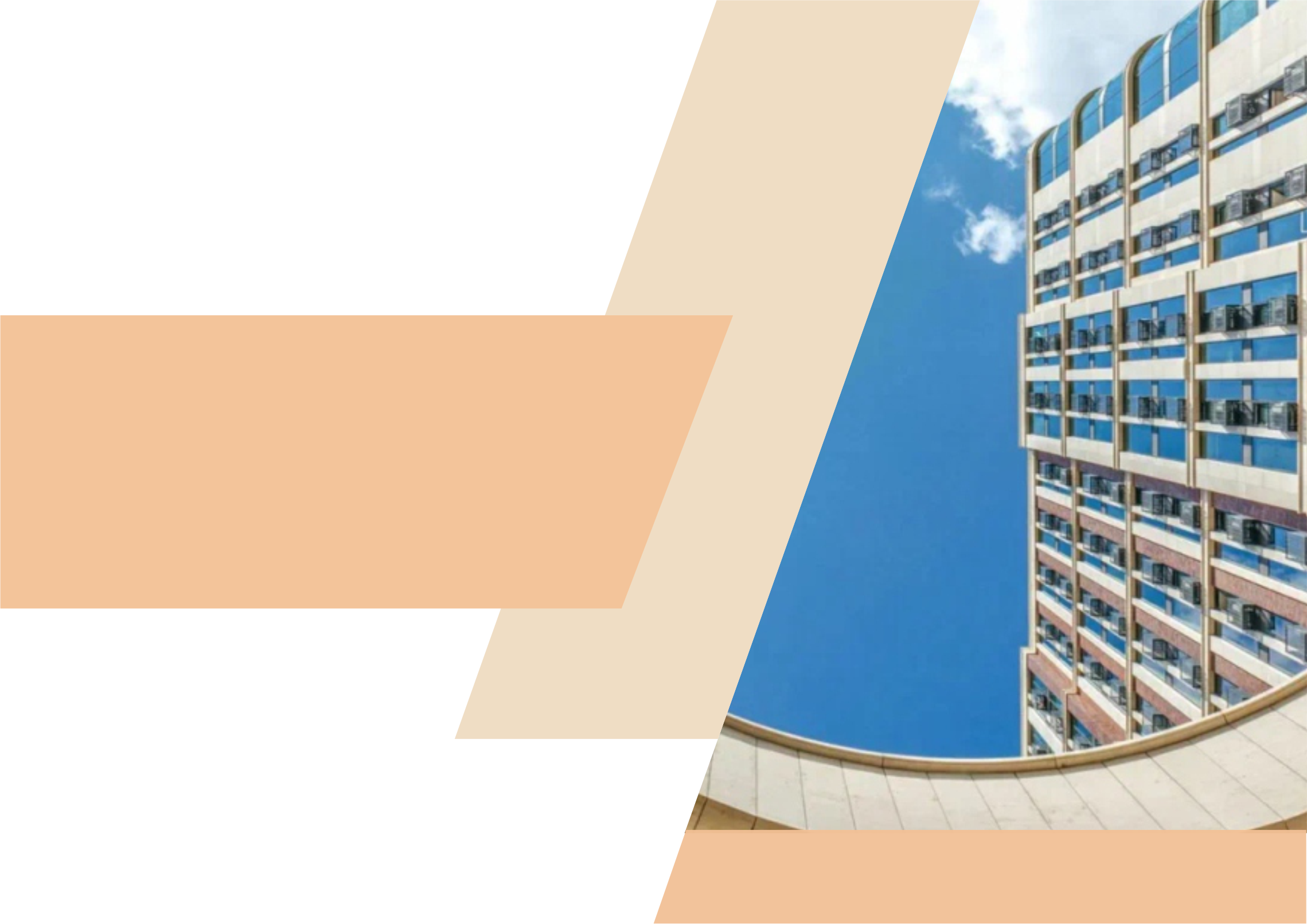 Отчёт о проведённых работах в ЖК Воробьев дом
Июль 2022 года
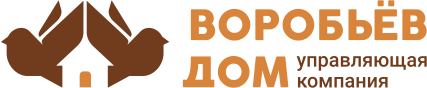 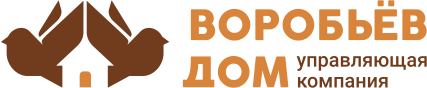 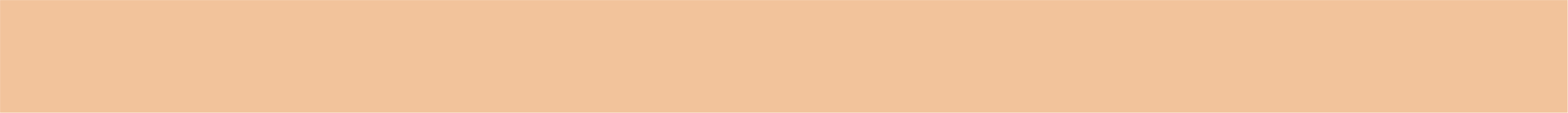 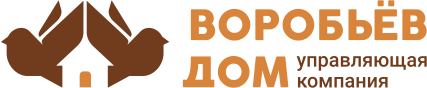 Обслуживание и уход за
декоративными растениями и газоном
Обработка кроны калины препаратом от тли,  обрезка повреждений
Санитарная обрезка кустарников и хвойных растений, обработка стимулятором роста можжевельников
Обработка туй стимулятор роста. Полив туй. Прополка вокруг туй 
Прополка от сорняков участков посадки гостевой стоянки и клумб внутри скамеек, подкормка удобрением, стрижка растений овсяницы. Посадка растений живучки – 20шт
Покос газона. Подкормка газона комплексным удобрением после скашивания
Посадка дополнительных растений на склоне – живучка, полив из лейки
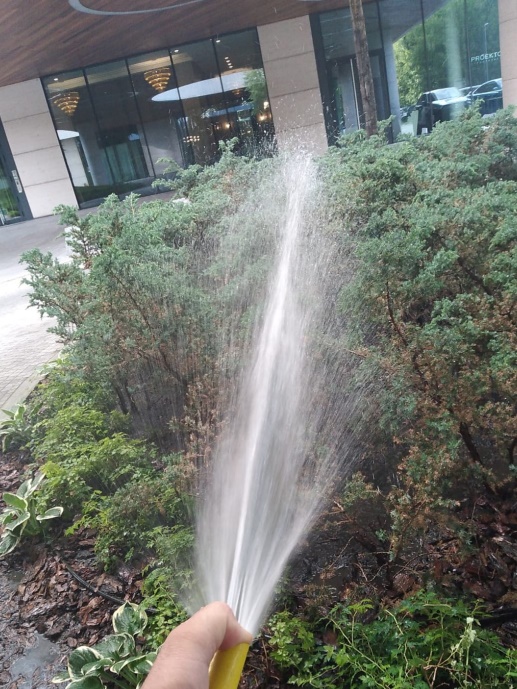 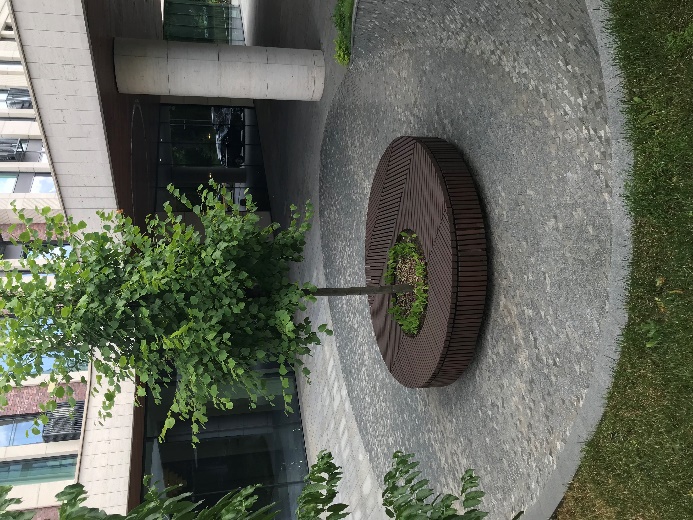 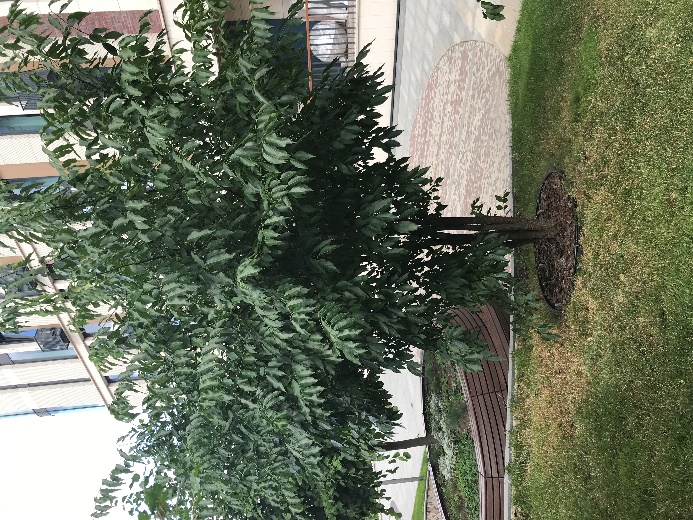 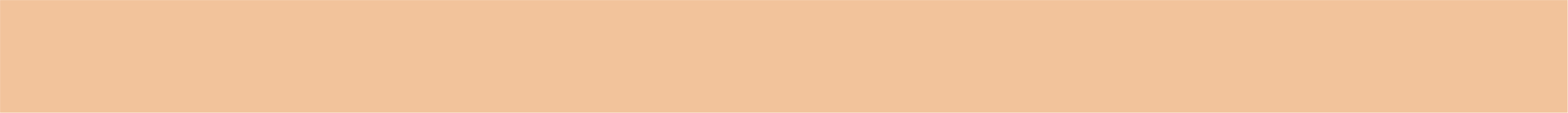 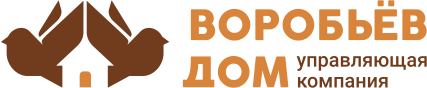 Шлифовка пола коридоров  с использованием роторной машины
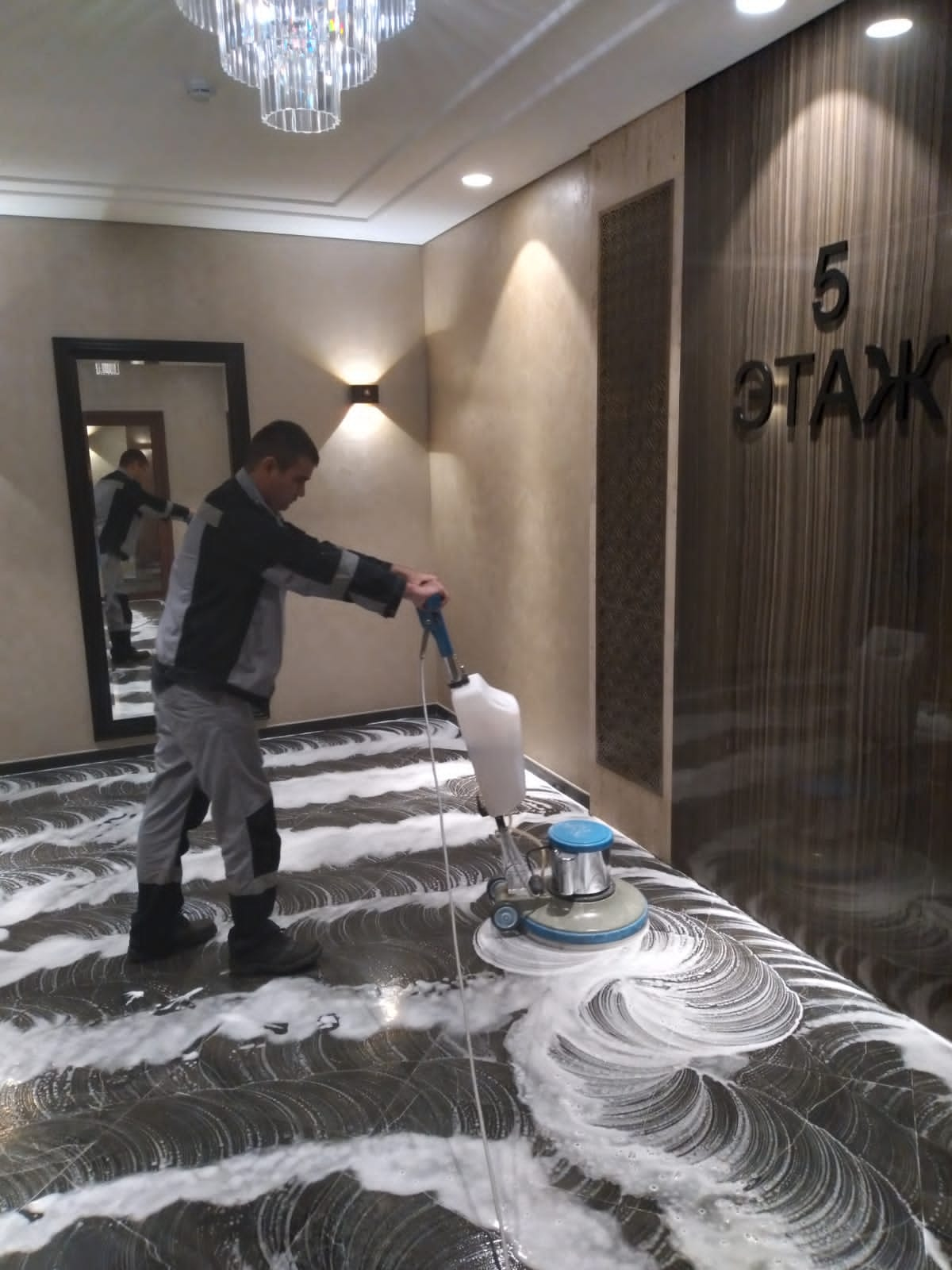 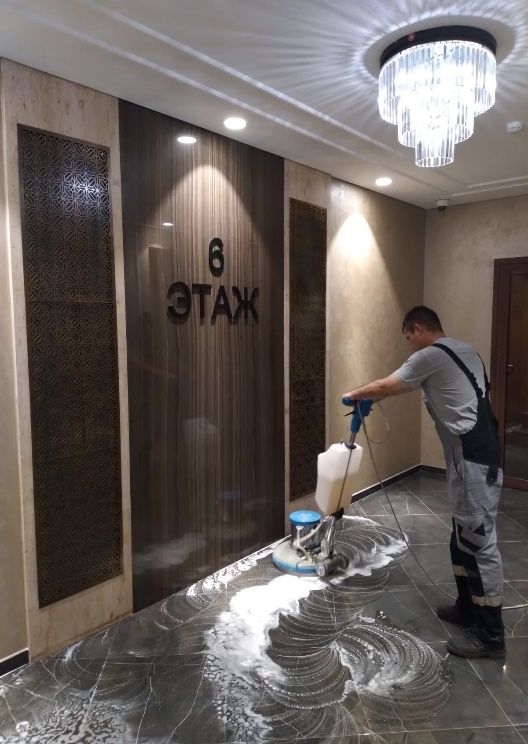 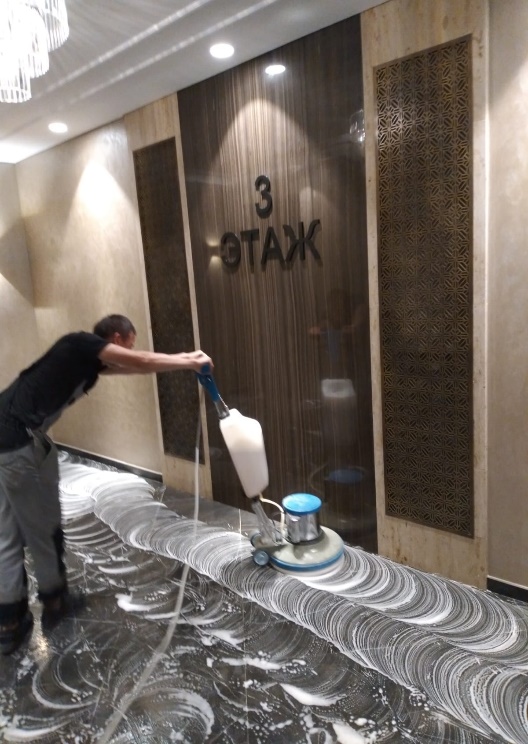 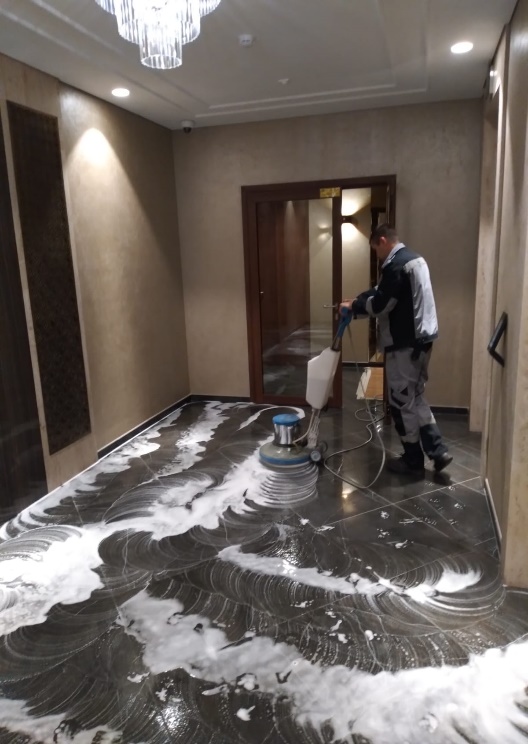 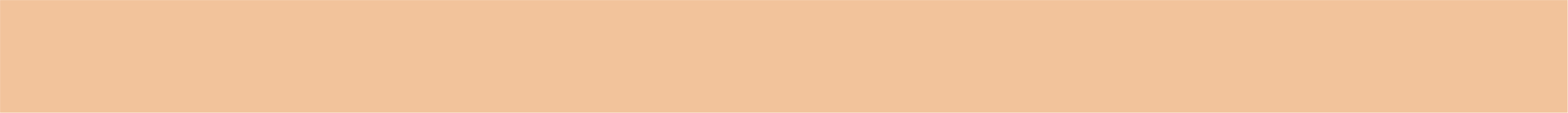 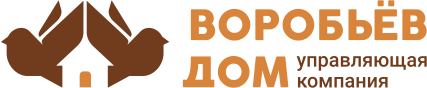 Окраска перил
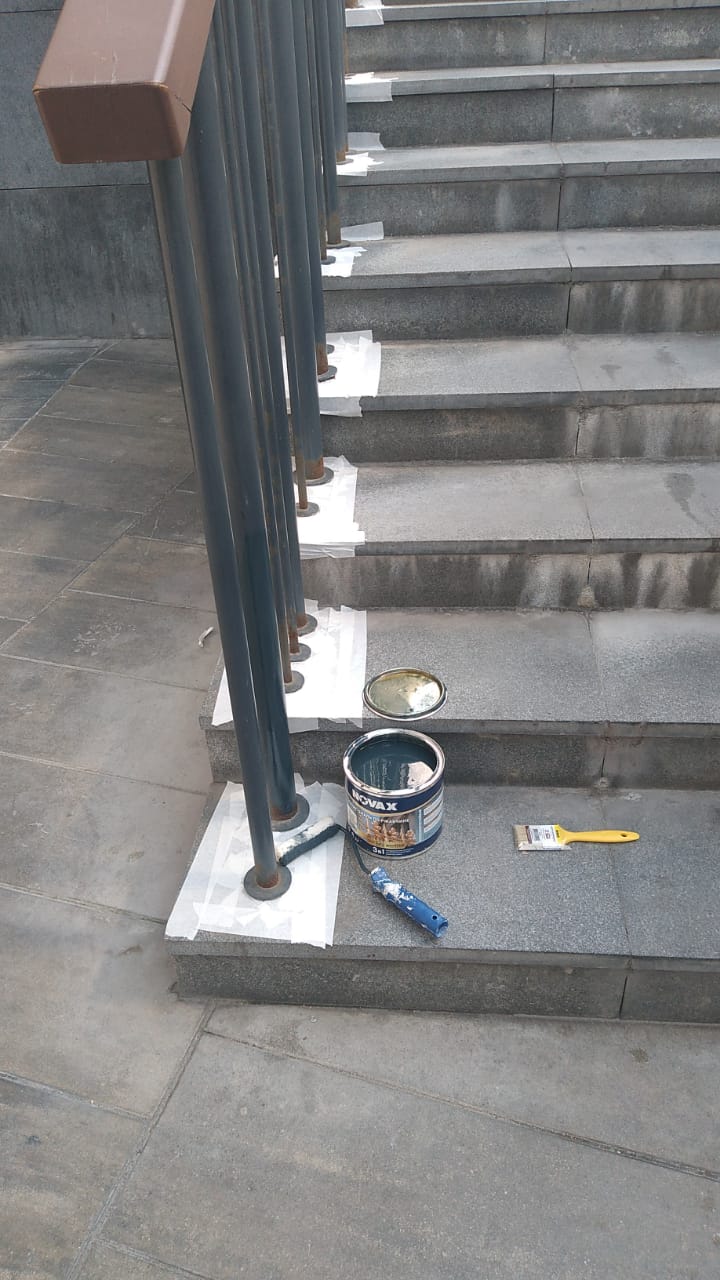 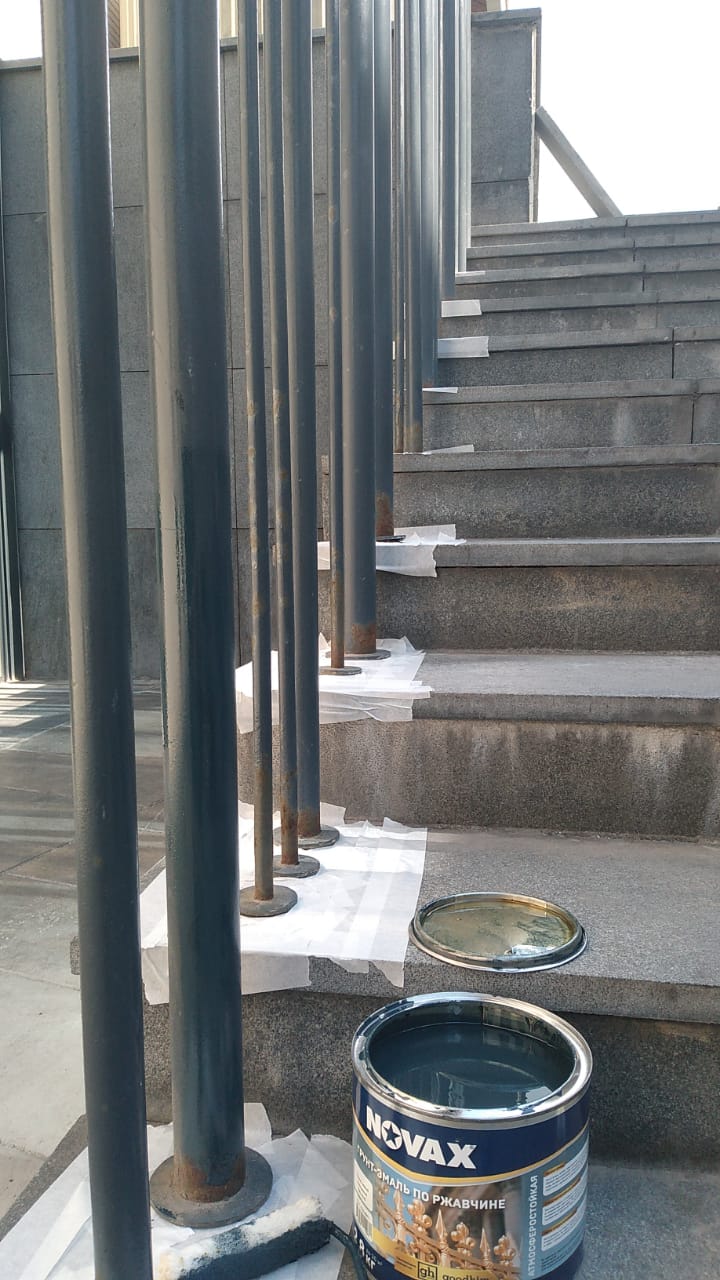 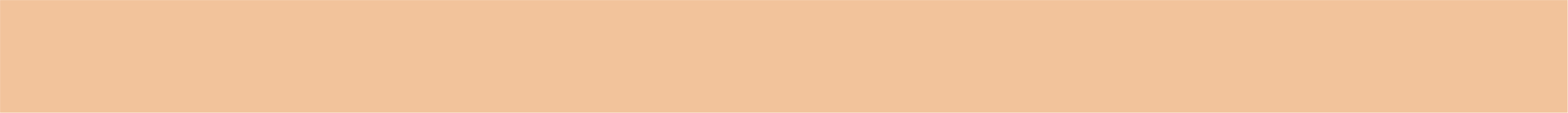 Замена петель и ремонт входных дверей
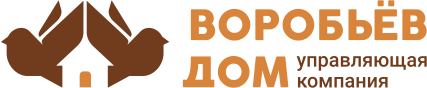 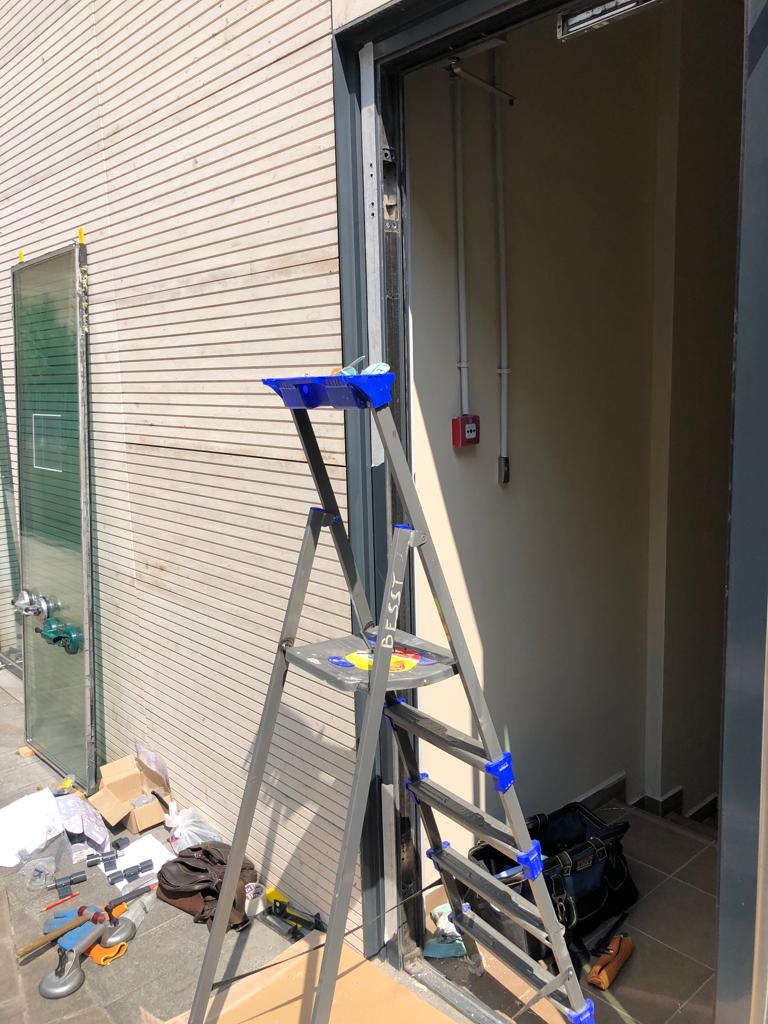 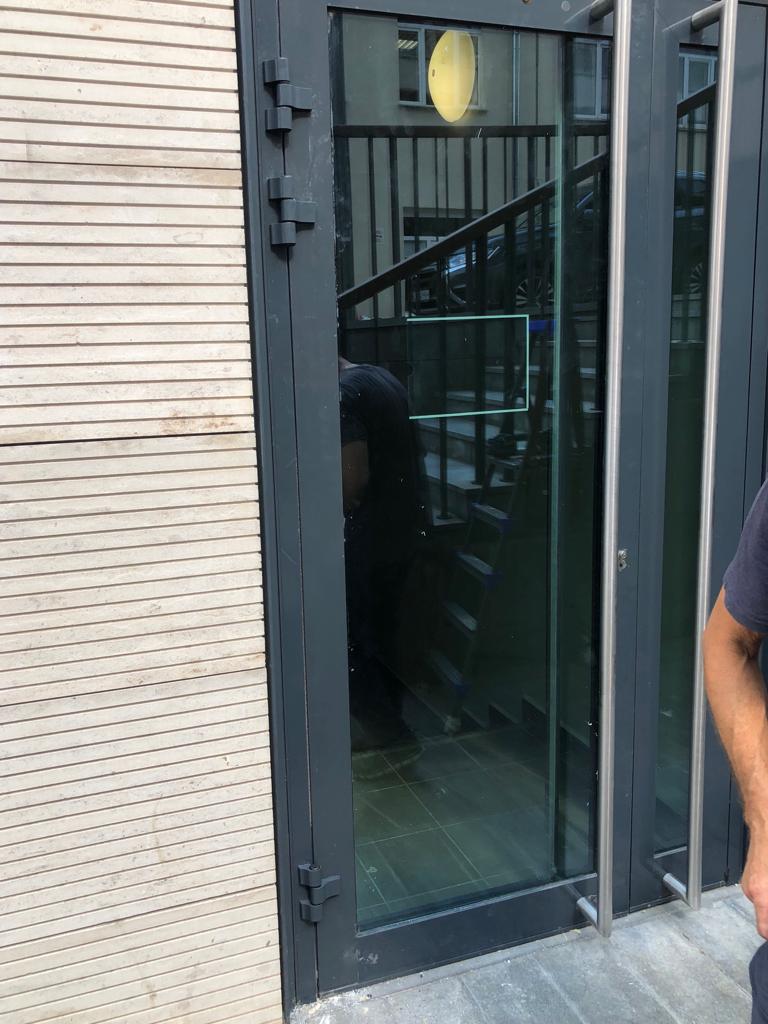 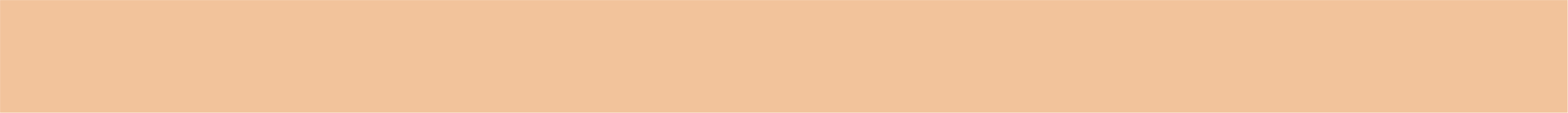 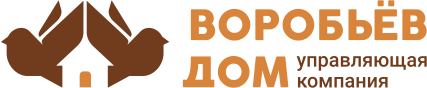 Замена ламп в паркинг
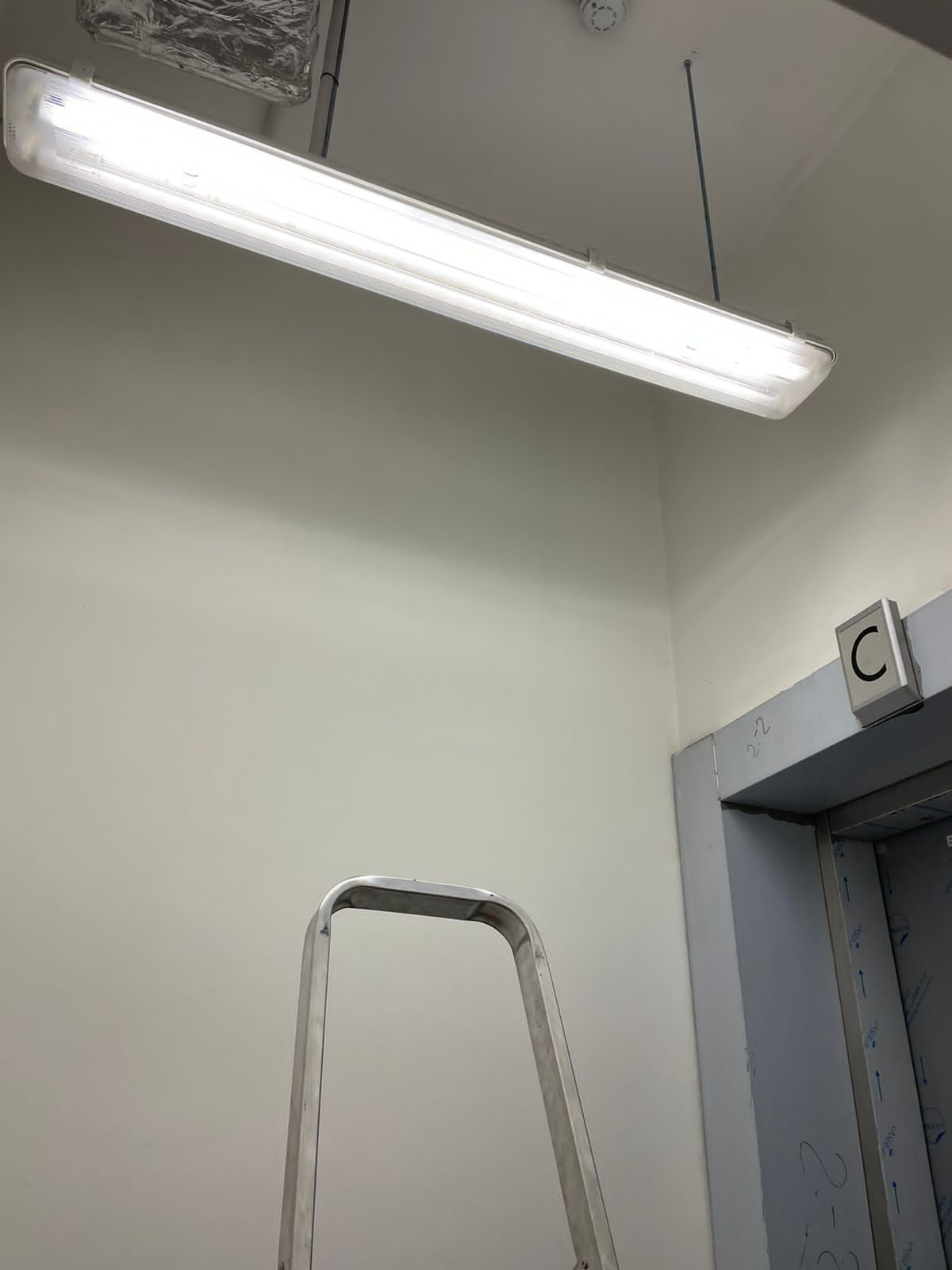 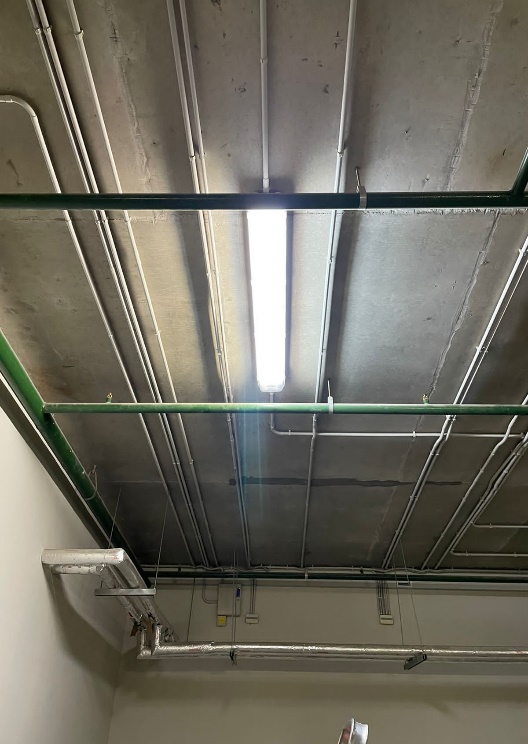 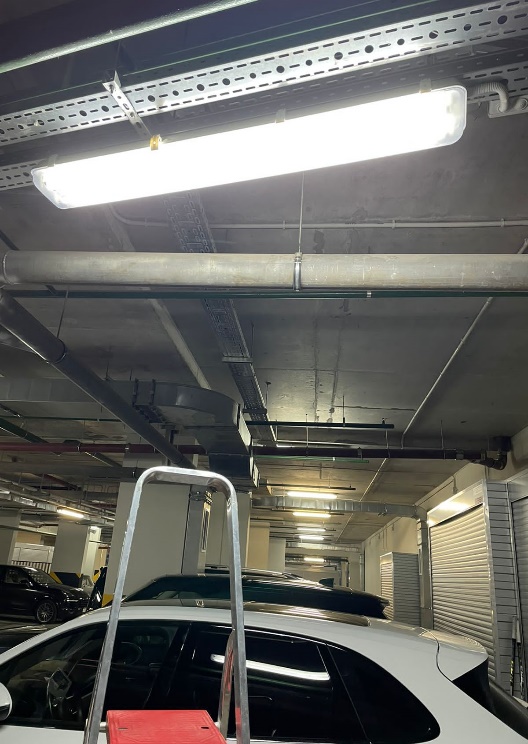 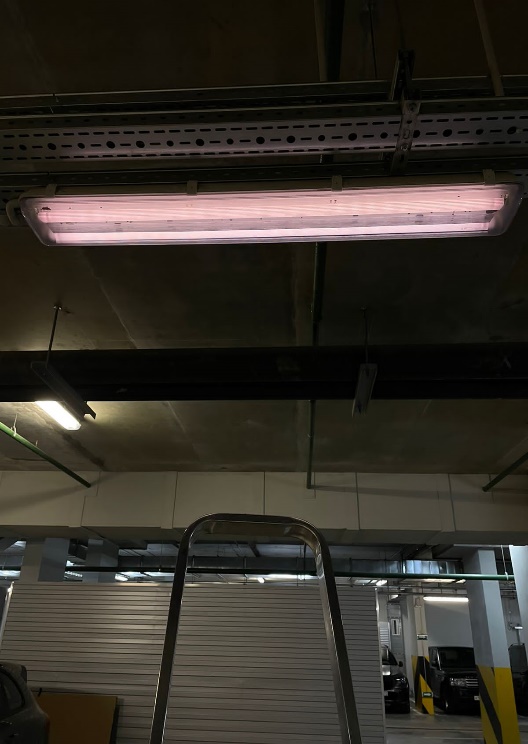 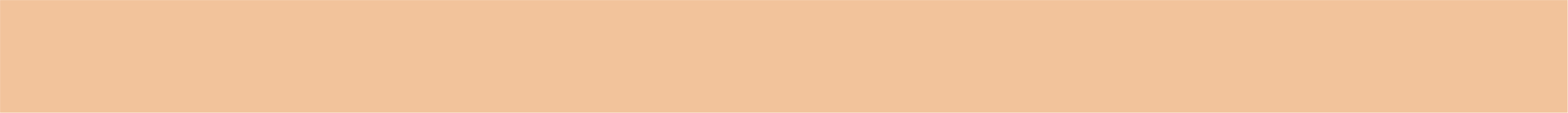 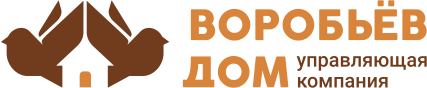 Мытье придомовой территории
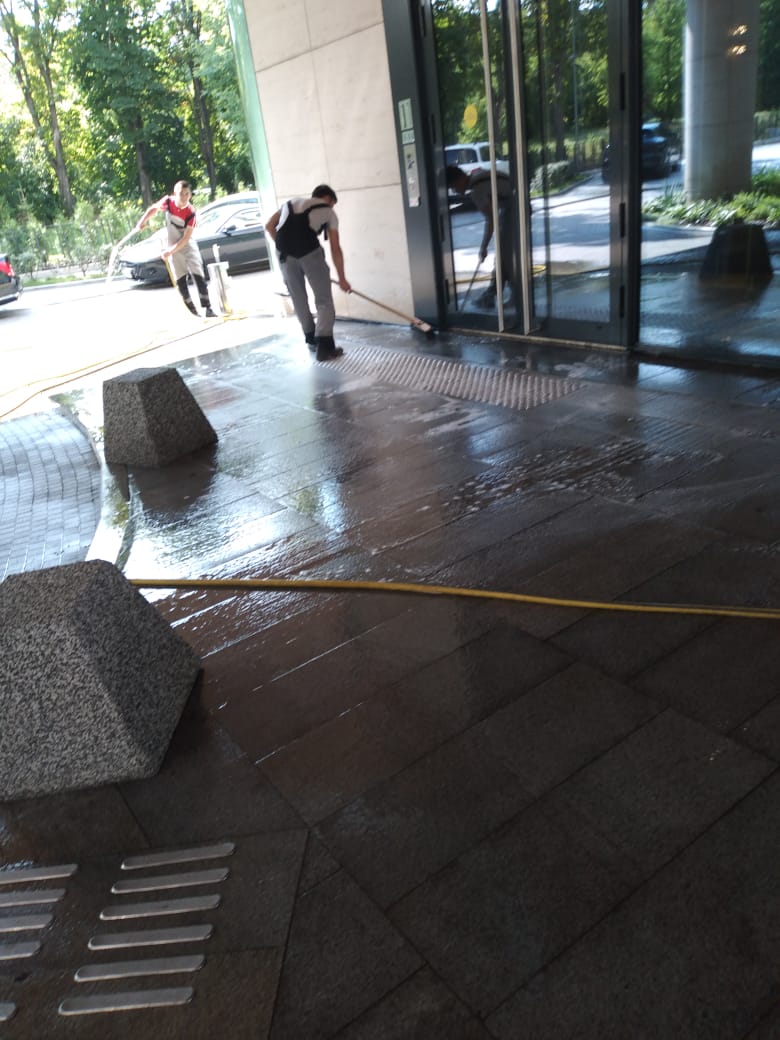 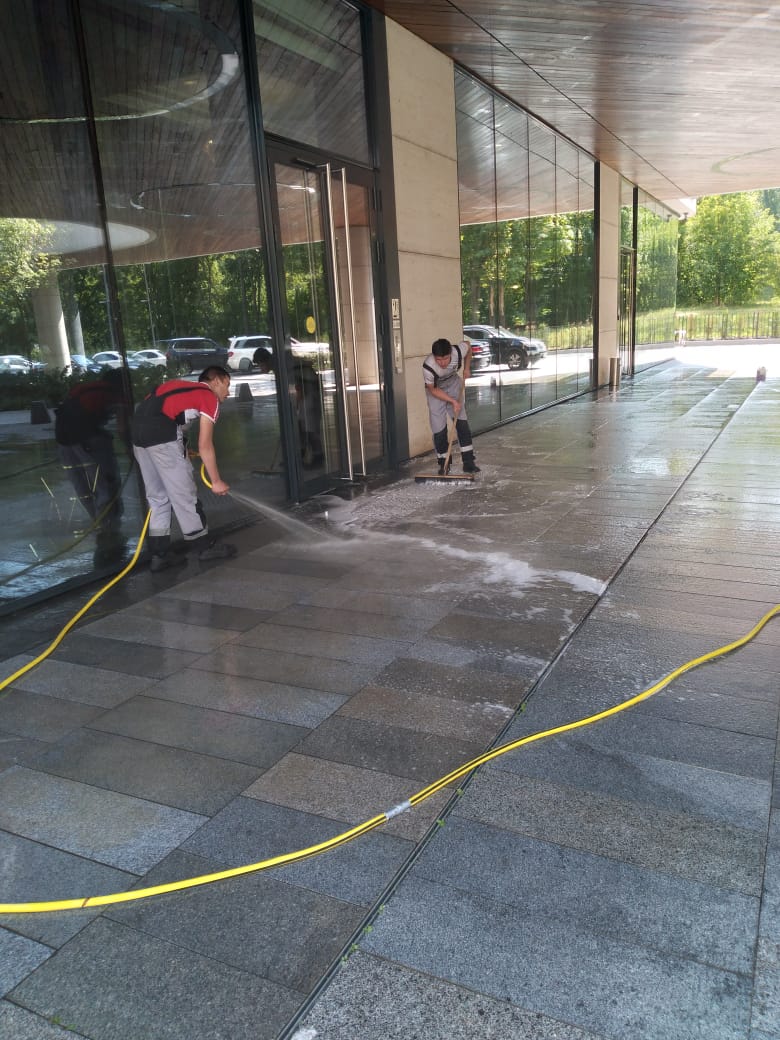 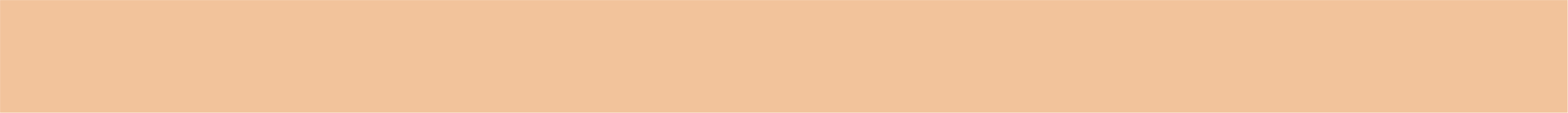 Вывоз мусора
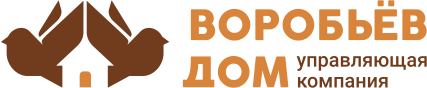 Организовали ежедневный сбор и вывоз хозяйственно-бытовых отходов. Ведём раздельный сбор мусора. Строительный мусор вывозится по отдельным заявкам.
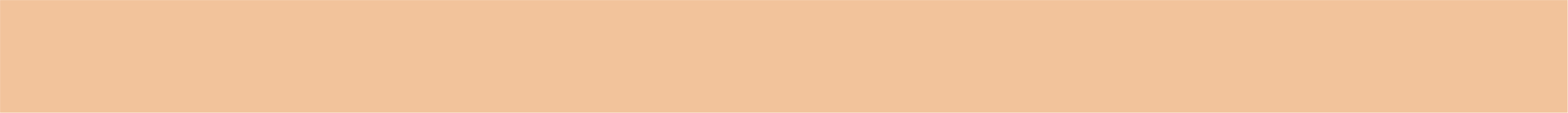 Инженерно-техническое обеспечение
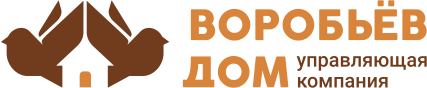 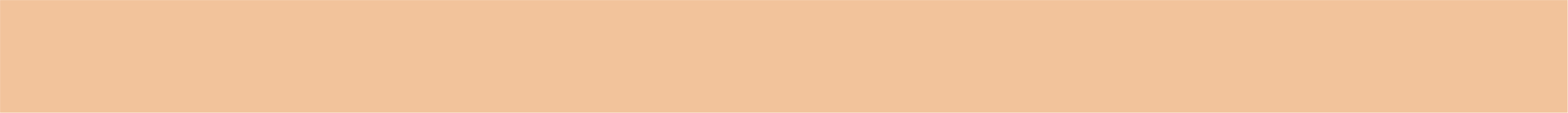 Работа с заявками
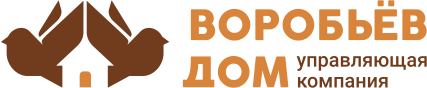 За июль 2022 года выполнили 435 заявок через систему «Домиленд»
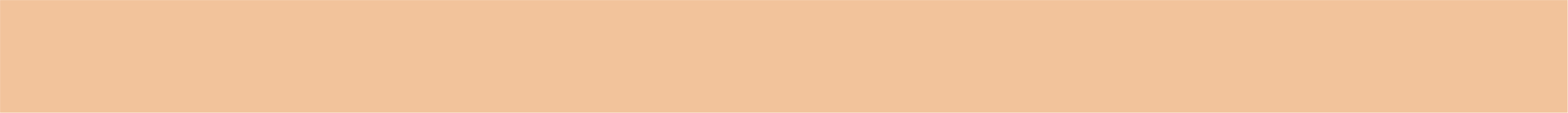 Аварийные заявки
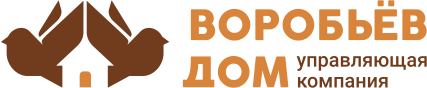 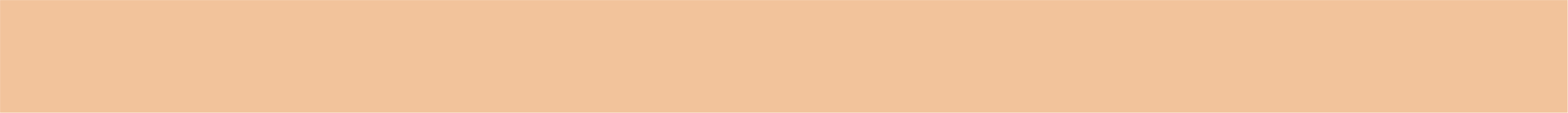 Услуги консьержей
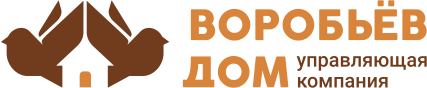 За истекший период консьержи стремились создать комфортные условия для жильцов ЖК Воробьев дом: оказывали помощь в принятии заказов, корреспонденции и сопровождали гостей.
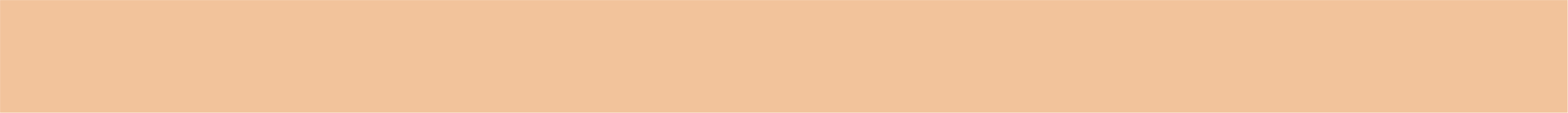 Уборка здания и территории
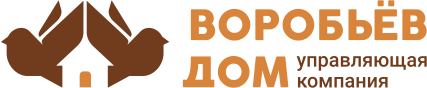 В июле выполнили следующие работы (кроме ежедневных работ):
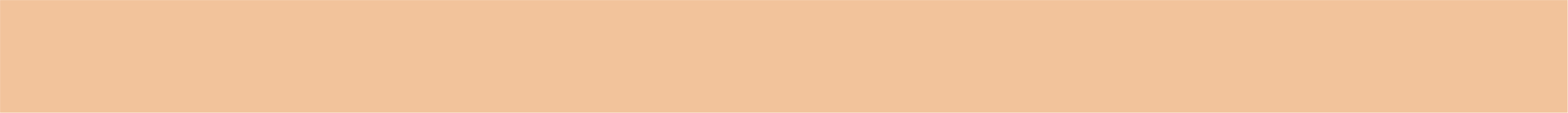 Фонд капитального ремонта
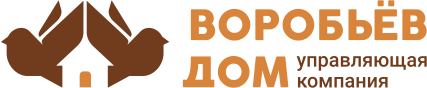 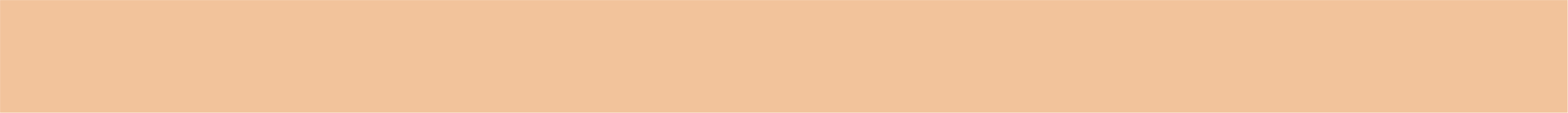 Планы на август 2022 года
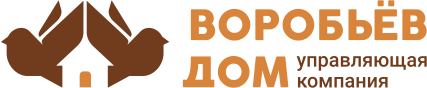 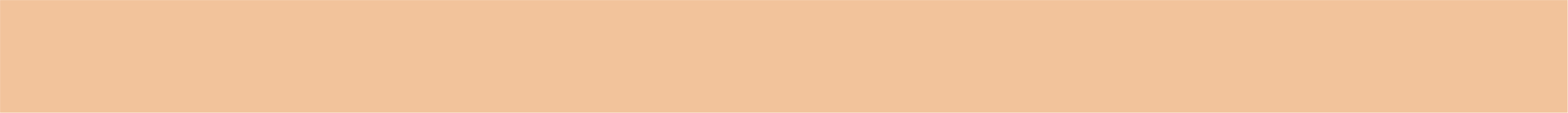 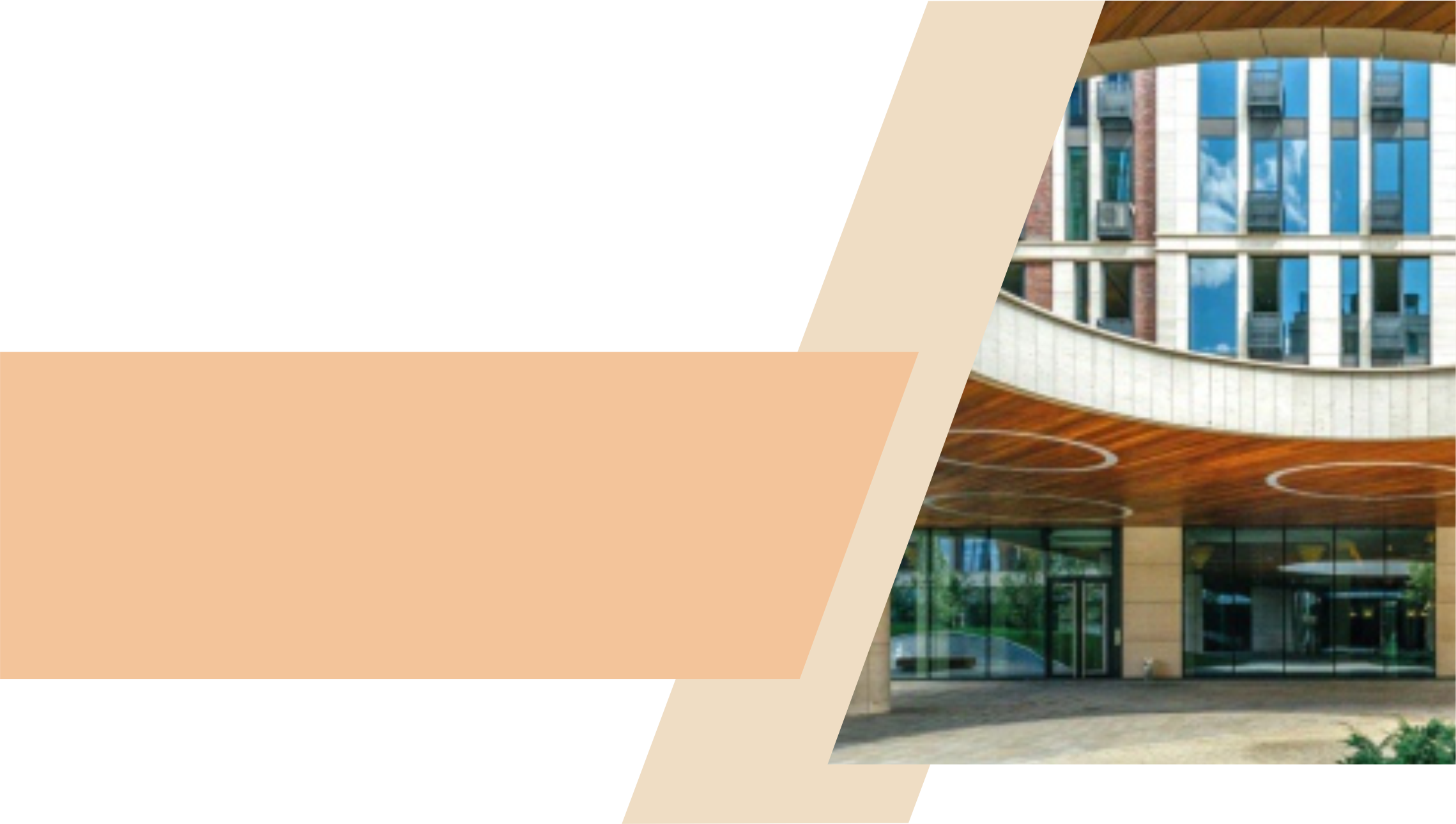 СПАСИБО ЗА
ВНИМАНИЕ
С заботой о вас
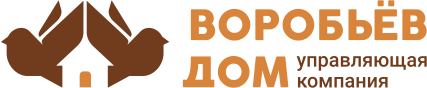